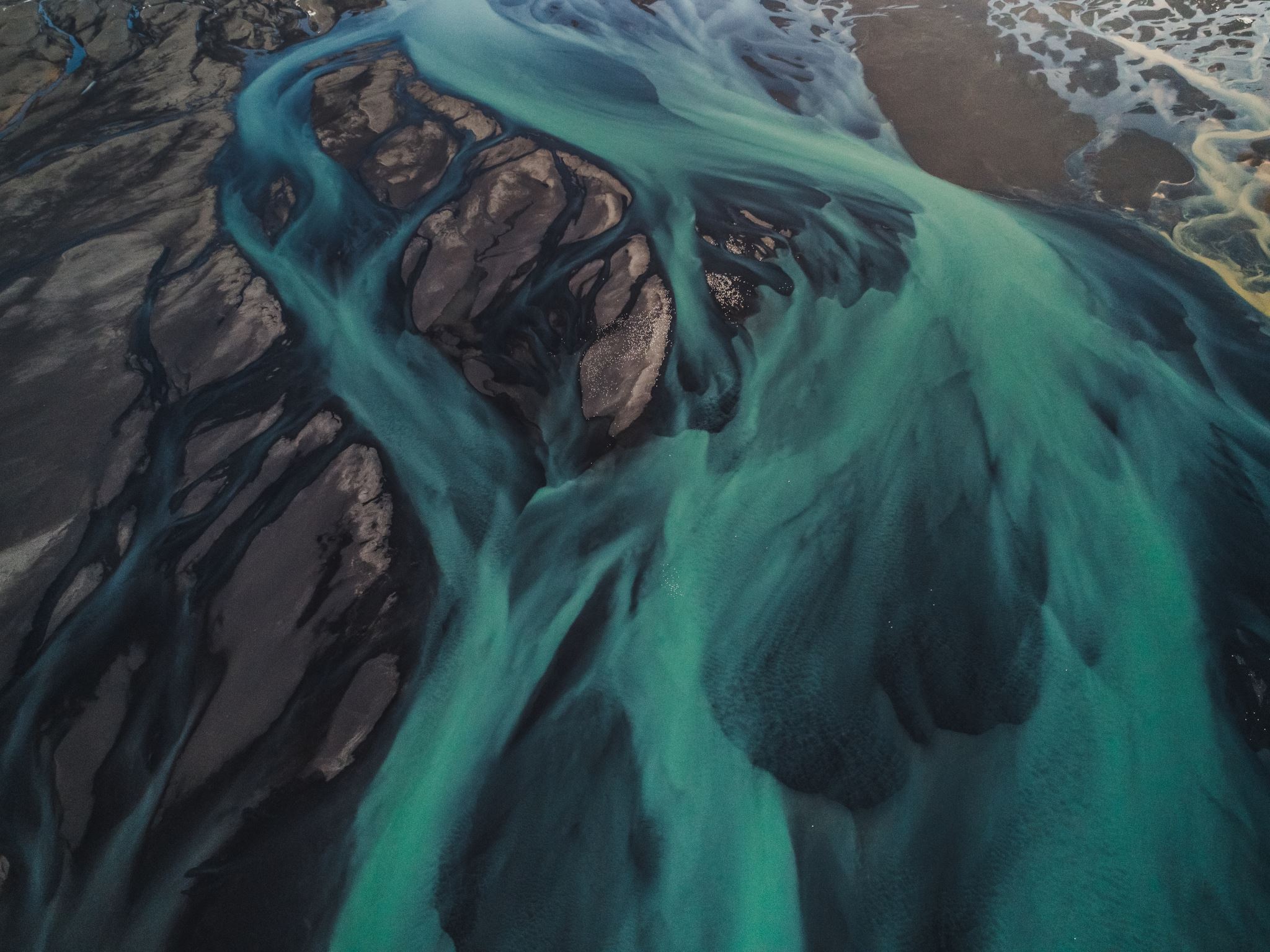 The Delaware Rape Prevention and Education Program (RPE): Building Evaluation Capacity
Presented to the Delaware SEOW January 8th 2020
The Delaware RPE Program
The RPE program is funded by the CDC and administered by the Delaware Office of Women’s Health under the direction of Karen McGloughlin in the Division of Public Health Bureau of Health Equity, Department of Health and Social Services.
The Delaware RPE Program
The RPE Program coordinates with the Delaware DELTA Impact initiative to provide a cohesive approach to reduce sexual and intimate partner violence (SV/IPV). Both projects work in collaboration with one State Leadership Team.
The Delaware RPE Program
Statewide priorities for the RPE and DELTA projects are intended to create community and societal change. Priority areas include fostering safety and well-being for youth, improving economic opportunity, and expanding the IPV/SV prevention infrastructure.

The current RPE program will soon begin Year 2 of a 5-year funding cycle.
Building Evaluation Capacity
Rape Prevention and Education Evaluation:  Indicators
Goal: Identify indicators of sexual violence that can be tracked over time
Literature review and key informant interviews
Explore available and accessible data sources 
Rate data sources
[Speaker Notes: Perform extensive literature review of correlates, causes, and consequences of sexual violence. This includes risk and protective factors. Supplement this with key informant interviews.
Explore available and accessible data sources that include these indicators. 
Assign ratings to data sources regarding their ease of accessibility, whether they provide trend data, comprehensiveness, and other factors. This is to narrow down the most useful data sources for this project.]
Frameworks/Theoretical Background
Socioecological Framework
Macro/Societal
Individual level: Gender, age, health, individual-level risk and protective factors 
Interpersonal level: Peers, family, romantic relationships, school or workplace
Community level: Neighborhood, education, violence in community, economic and employment options 
Macro/Societal: Ideology, laws, policies, cultural norms
Community
Interpersonal
Individual
Life Course
By the age of 18, 26.6% of U.S. girls and 5.1% of U.S. boys will be exposed to child sexual abuse
Experiencing or witnessing any form of childhood maltreatment (abuse or neglect) increases the likelihood of future victimization or perpetration 
ACEs increase the prevalence of risk factors of sexual violence (e.g., alcohol use, seeking relationship connections outside of home)
Social Determinants of Health
There are influences to health that are beyond individual control 
Biology , family life, socioeconomic status, neighborhood or community characteristics, larger societal structures, social stratification 
Racism, sexism, ableism, ageism, and more strongly influence health
Indicators Informed by Literature and Key Informant Interviews
Key Informant Interviews
22 interviews 
5 - IPV or TDV
4 - Health in general or women’s
3 - SV specifically
4 - Violence prevention or response
6 - Substance use and mental health
Indicators
Focus on two priority areas: 
Women’s financial empowerment 
Children’s protective environments
Emphasis on social determinants of health and community and societal-factors
Substance use
Delinquency
Sexual risk behaviors
Adverse childhood experiences
Belief in rigid gender roles, rape myths/scripts, and traditional (hegemonic) masculinity and femininity 
Victimization:
               Submissiveness 
               Acceptance of blame for victimization
Perpetration:
               Social dominance
               Lack of accountability
               Aggressive sexuality
               Feelings of entitlement and power
Individual
Biological, psychological, and behavioral systems (Decker & Littleton, 2018)
Safe environments for children
     Exposure to violence at home, school,   
     and in the community
Intergenerational trauma
Bullying
Parental attachment
School policies
Accurate sexual education in schools
Perceptions of peer and societal norms
Parenting style
Family’s acceptance of violence and attitudes regarding gender roles
Workplace policies
Micro/Interpersonal
Setting an individual encounters in their everyday life (Decker & Littleton, 2018)
Community conditions
     Safety
     Resources
Poverty/ Low SES
Homelessness
Cost and accessibility of childcare
Cost and accessibility of health care
Food and housing insecurity
Economic opportunities for women
Community social norms
    Gender roles
            Attitudes regarding violence
Community/Institutional
Contexts which influence the individual and their behaviors directly or indirectly, but on which the individual has no influence (Decker & Littleton, 2018)
Law and policy conducive to sexual violence
              Criminal justice policy and 
              prosecution trends
              Reproductive health
              Response to sexual violence
Masculinity and femininity constructions
Degrading and objectifying 
portrayals of women in media and advertising
Patriarchal structure
Macro/Societal
Societal or cultural ideology (Decker & Littleton, 2018)
Questions for you
What indicators and data sources do you believe would be most valuable to the project?

Do you see any gaps in the indicators or data sources?

Do you know of any data sources we’re missing that we would be able to access?
[Speaker Notes: Add emails]
Next Steps: Rating Data Sources
Data Source Ratings
Assign ratings based on ease of accessibility, whether they provide trend data, comprehensiveness/number of indicators included, and other factors
Allows us to narrow down and filter based on different criteria
Example: Identifying all data sources that include indicators at the outer two rings of the SEM and provide trend data
Brandie Pugh: bpugh@udel.edu  
Rachael Schilling: schillra@udel.edu
Cheryl Ackerman: cma@udel.edu
Sharon Merriman-Nai: smnai@udel.edu
Thank you!
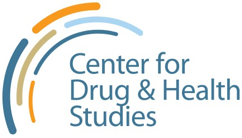 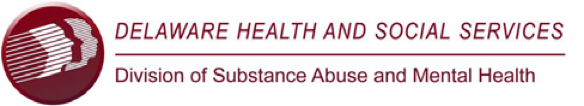